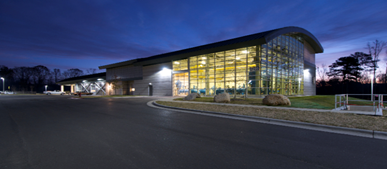 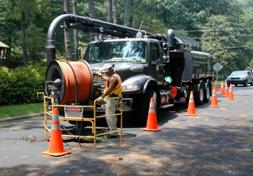 Raleigh Public Utilities Department
Water Allocation Committee
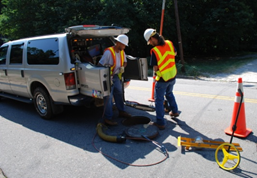 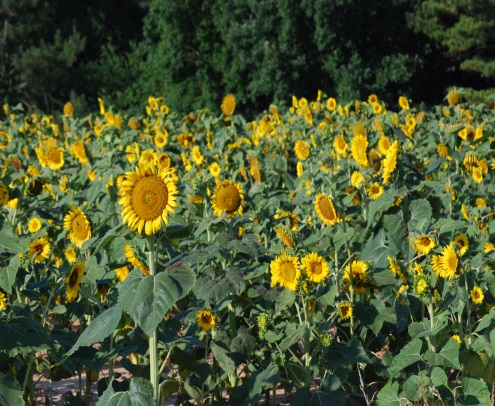 Improving Systemwide 
Water Efficiency
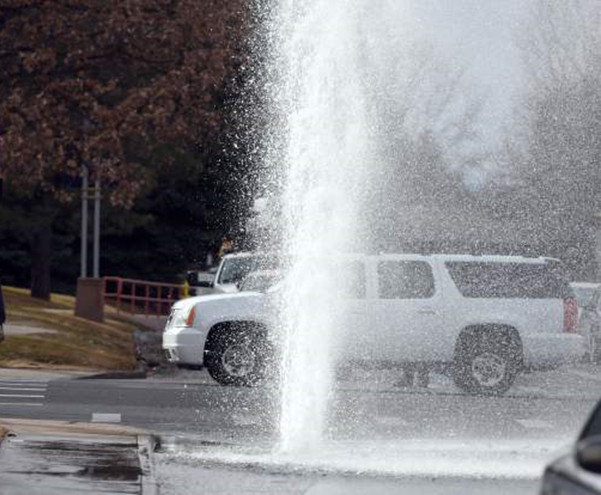 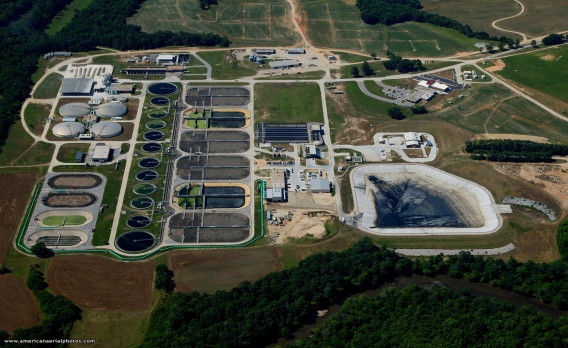 July 10, 2019
1
The Utility by the Numbers
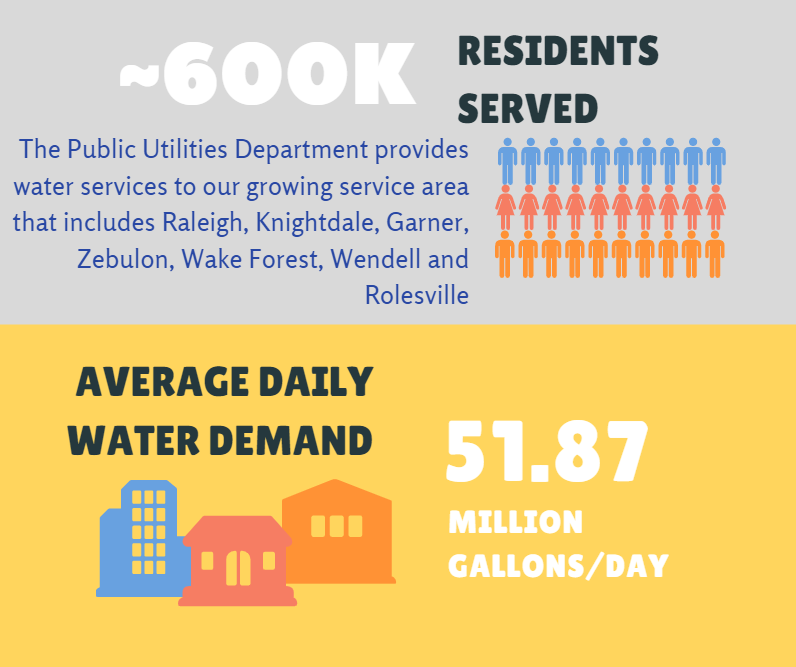 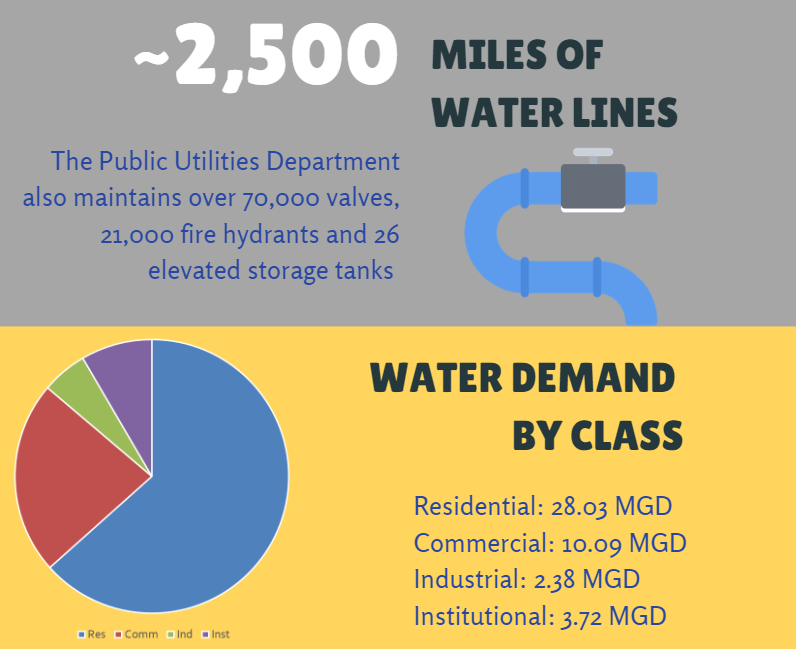 2
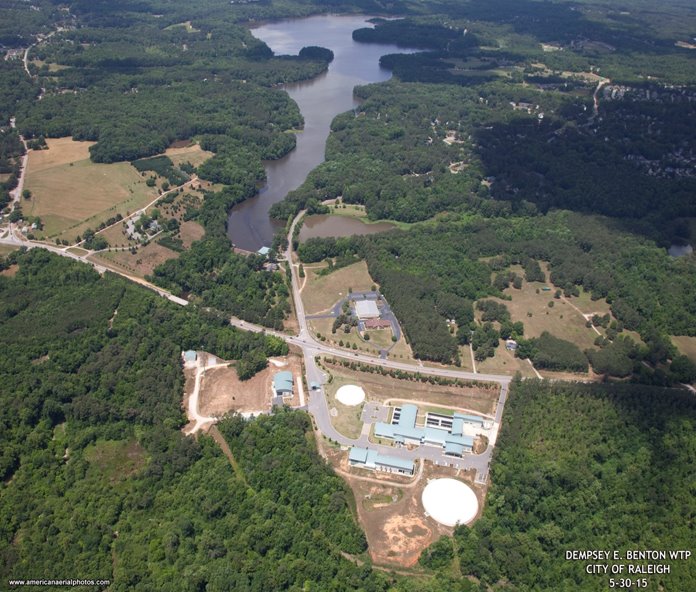 Drinking Water Resources
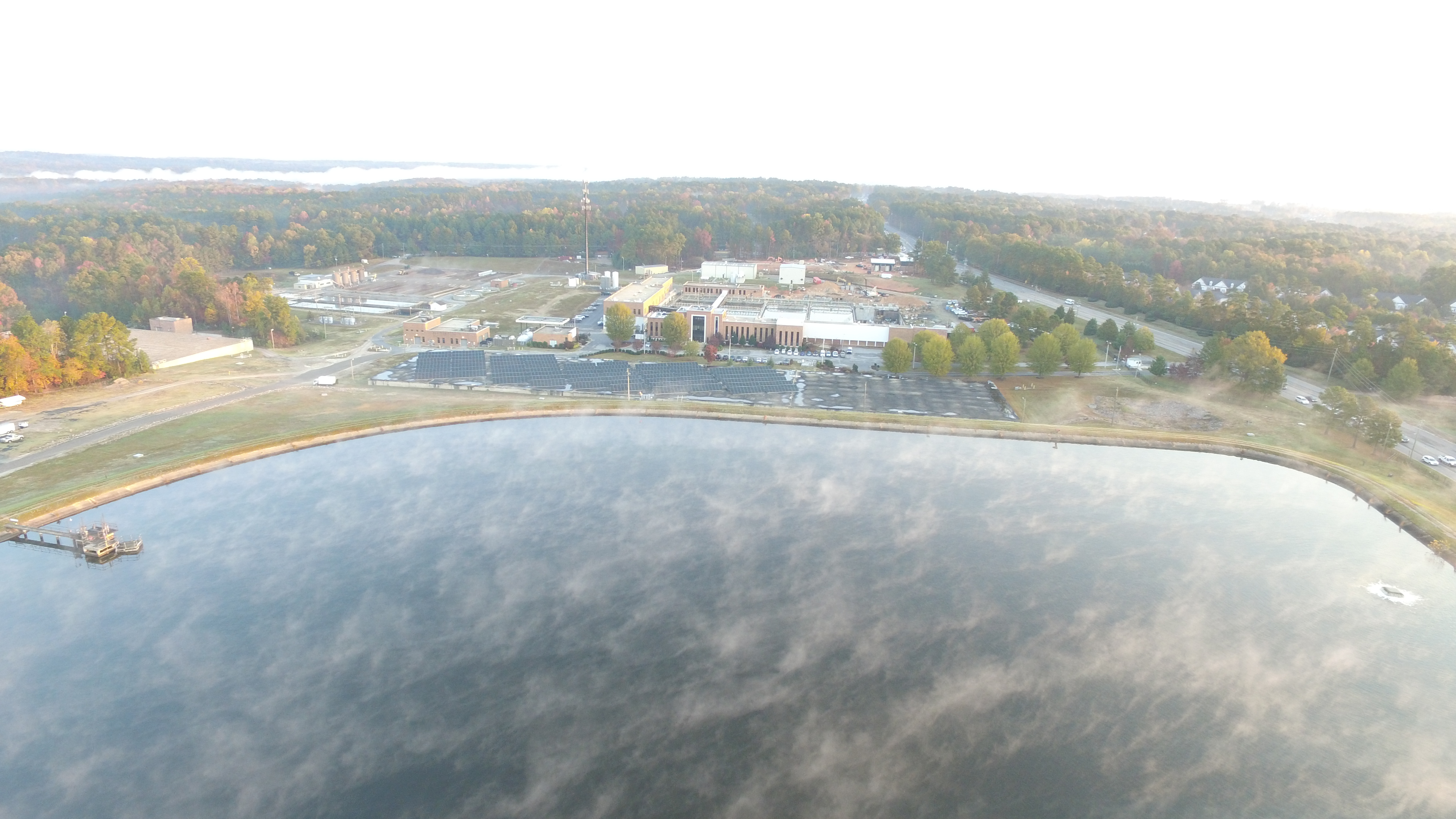 EM Johnson Treatment Plant withdraws water from Falls Lake 
(86 MGD -> 120 MGD)
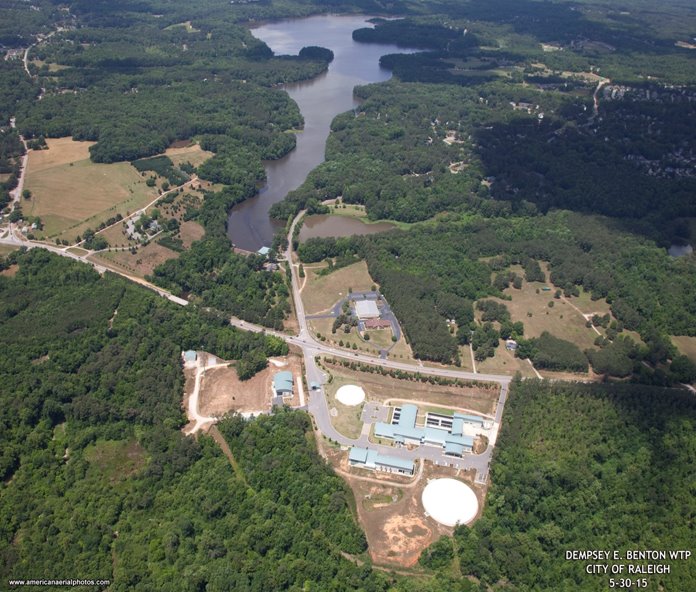 Dempsey Benton Treatment Plant withdraws water from Lake Benson 
(20 MGD)
3
Motivation Towards Efficiency
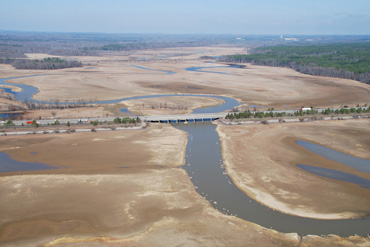 Max day pumpage in September 2007 of ~77 MGD (86 MGD treatment capacity)
Water supply pool at Falls Lake at ~20% remaining on December 25, 2007)
Average irrigation demand in summer of 2007 was ~20 MGD over demand in cooler months
4
Improving Water Efficiency
5
Changing water use behavior
6
“Stabilized” Water Demand
7
Non-Revenue Water(formerly known as “unaccounted for water”)
Leaks
Fire pump exercising
Theft/tampering
Billing & data errors
Meter inefficiencies
Process/flush water
Water lost during a line break
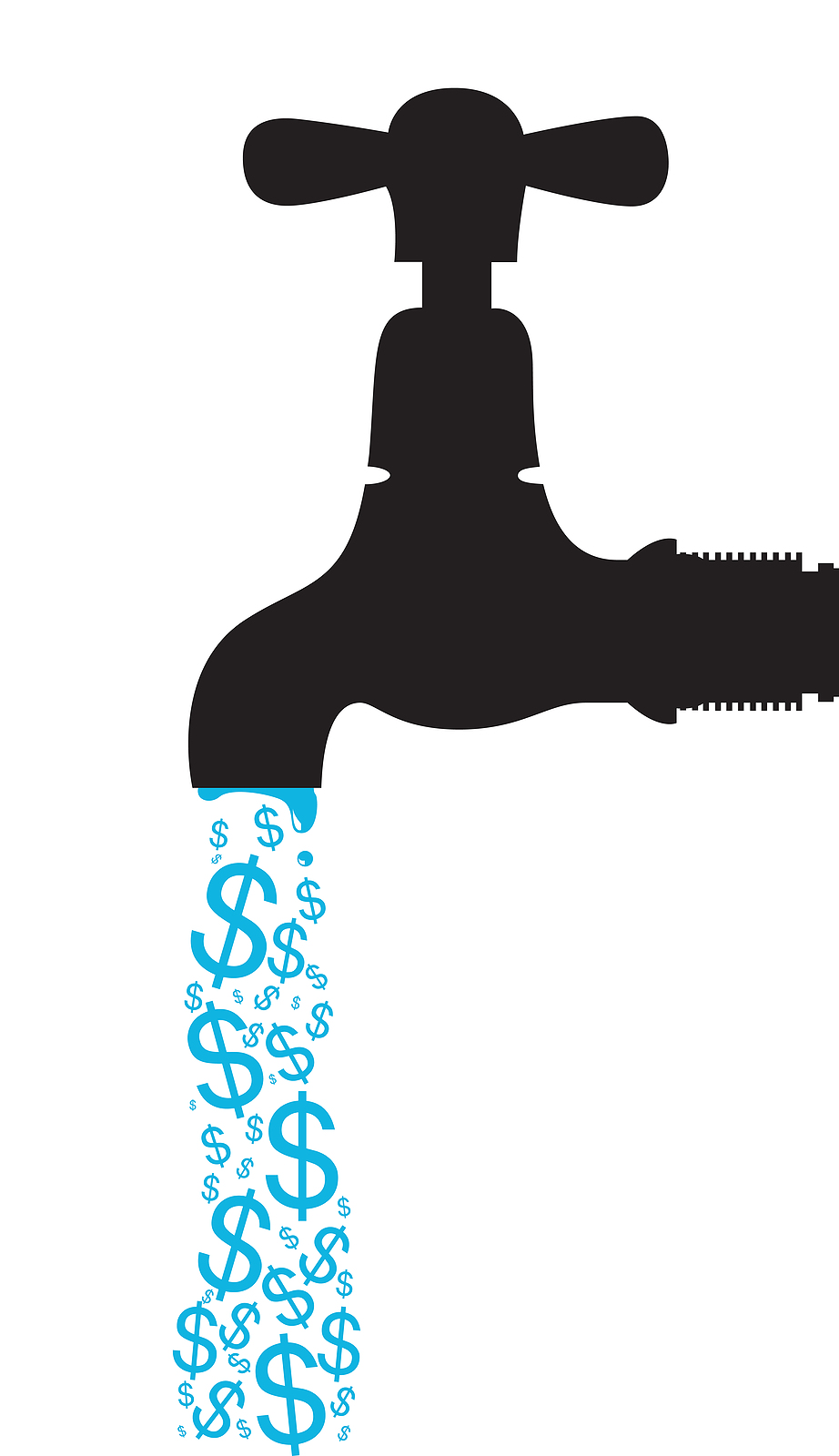 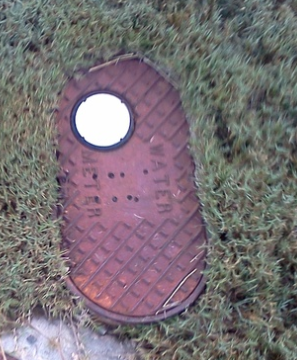 Billing and Meters
Replaced all residential and small non-residential meters with AMR meters by 2010
Have since installed ~75,000 smart meters
Currently replacing large meters
Billing system audit and software upgrades
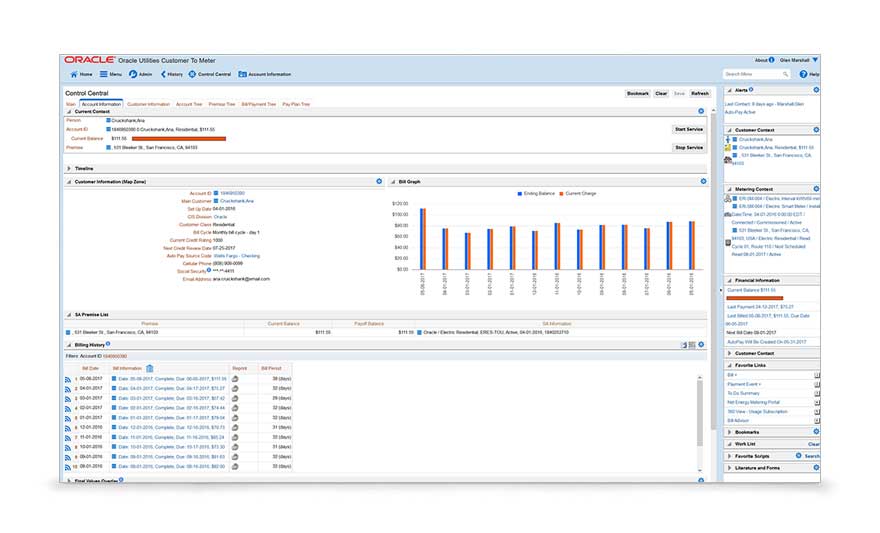 9
Accounting for Unavoidable Water Use
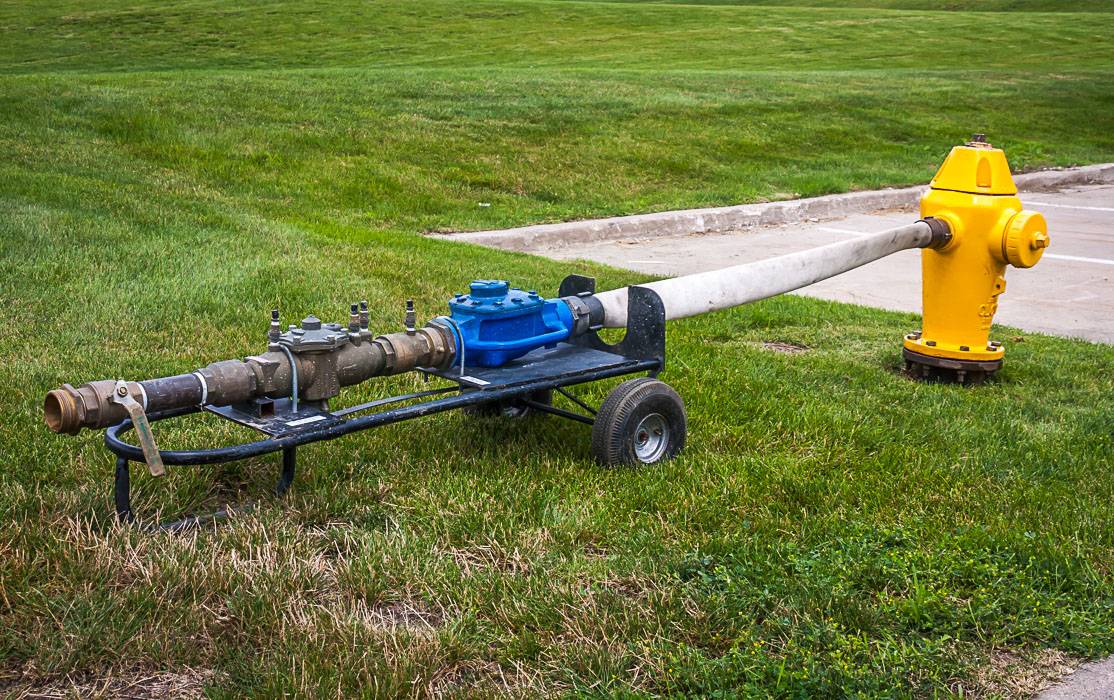 Recording water used for flushing

Estimating water lost during breaks

Metering plant process water
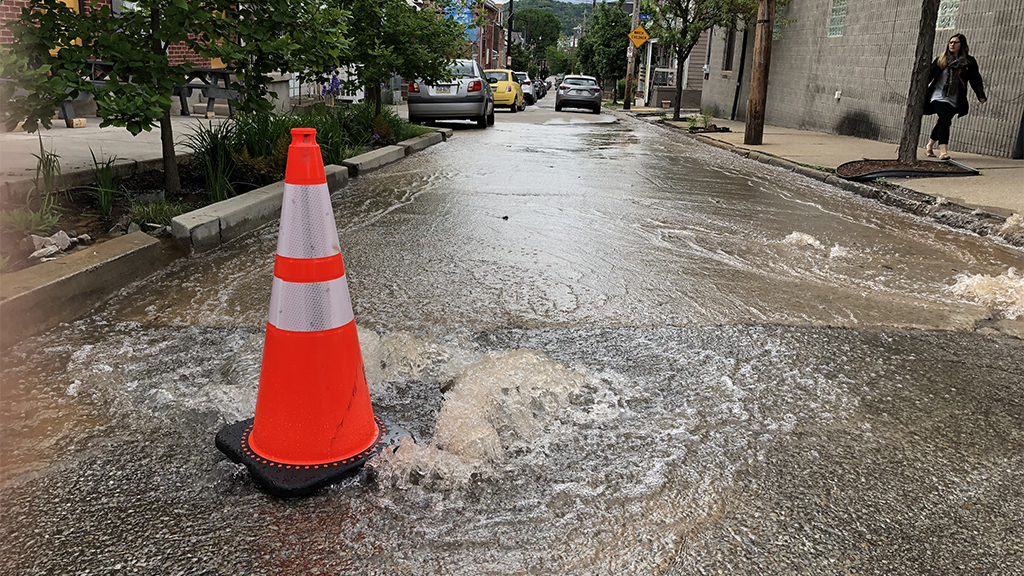 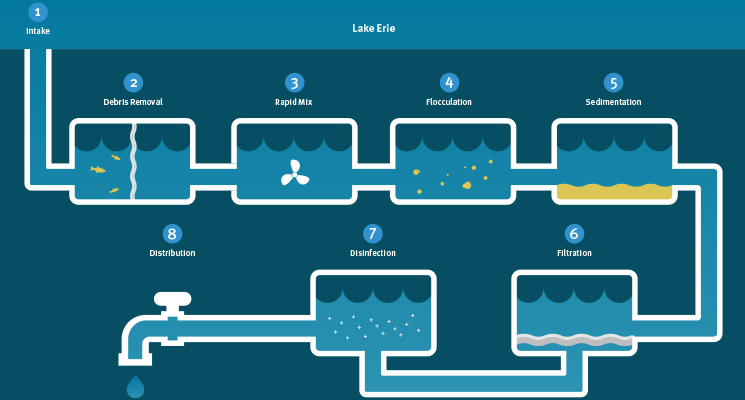 10
Leaks and CIP Investments
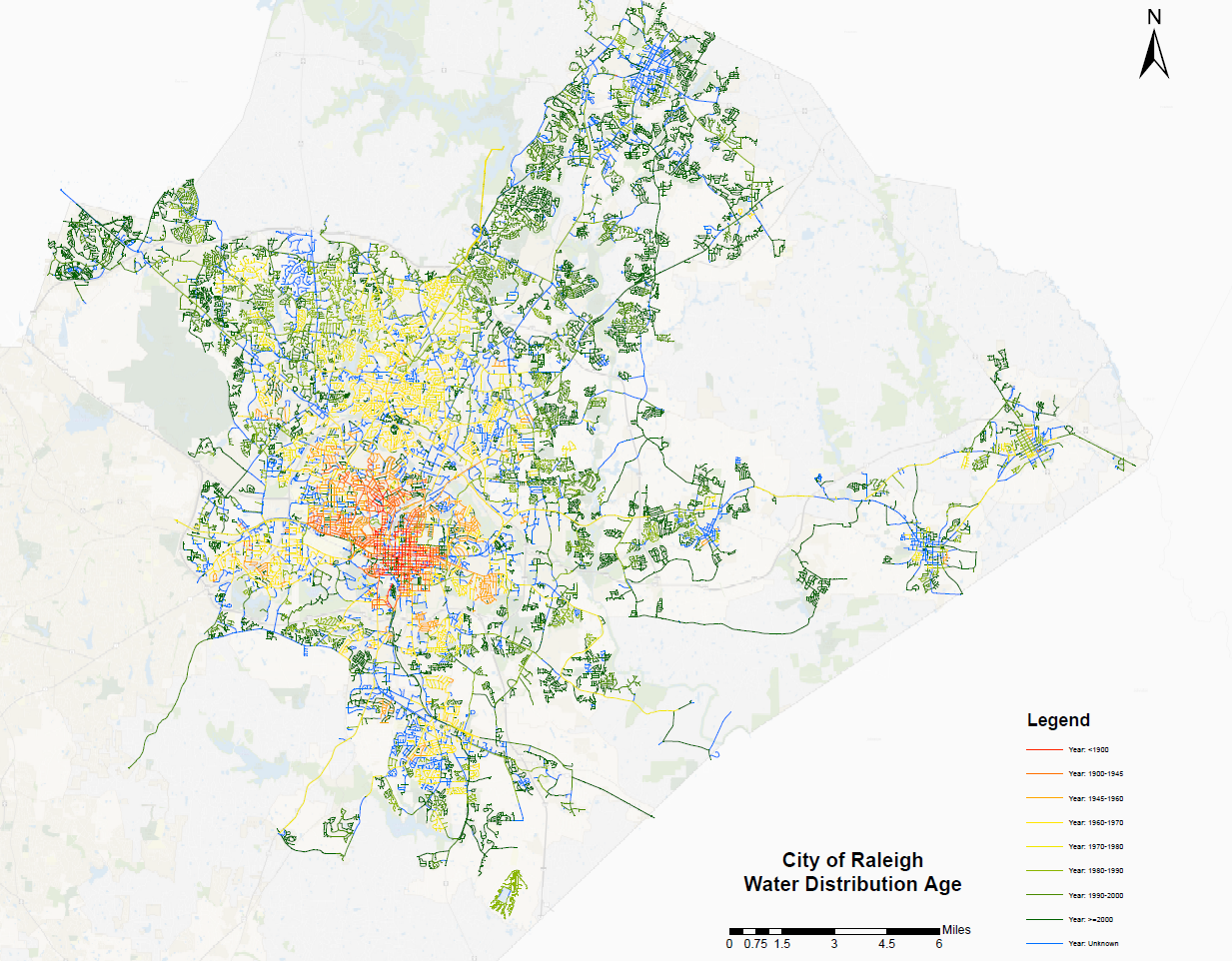 Use of data loggers to help locate leaks
Many leaks in service lines
Conduct condition assessment of distribution system
Use of water main break data to direct line replacements
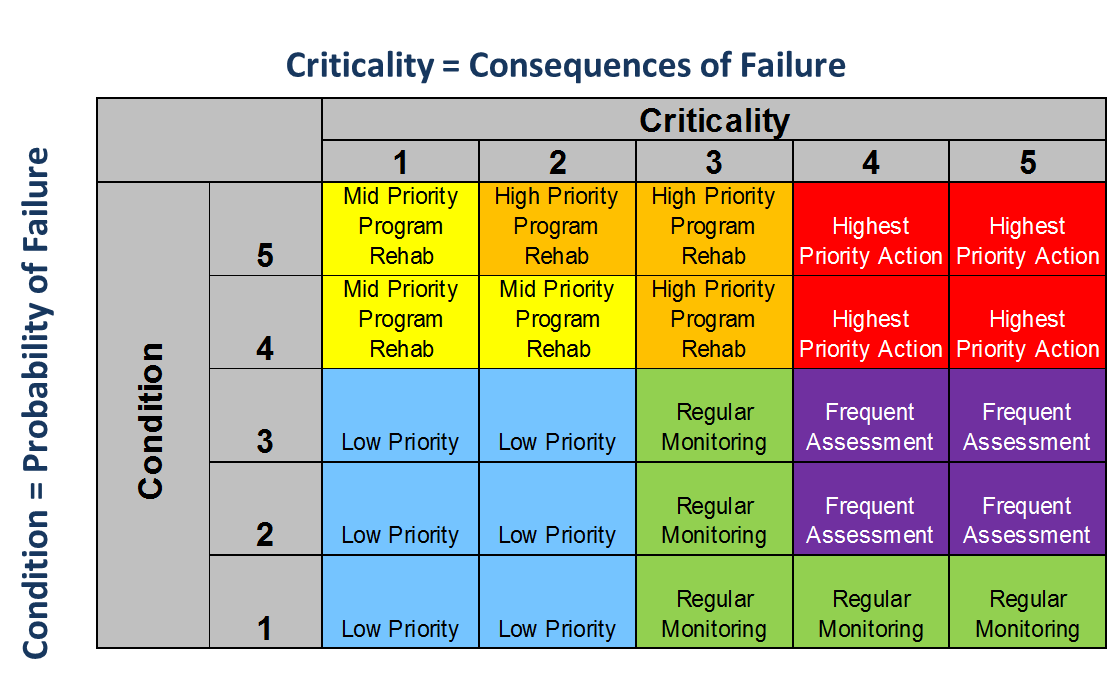 11
Billed Water vs. Metered Water
Percentage Difference
12
Main Benefits
More efficient use of a limited resource

Reduced revenue loss

Deferment of substantial new resource capital projects 

More stable demands and revenue projections
13
Questions  ???
14